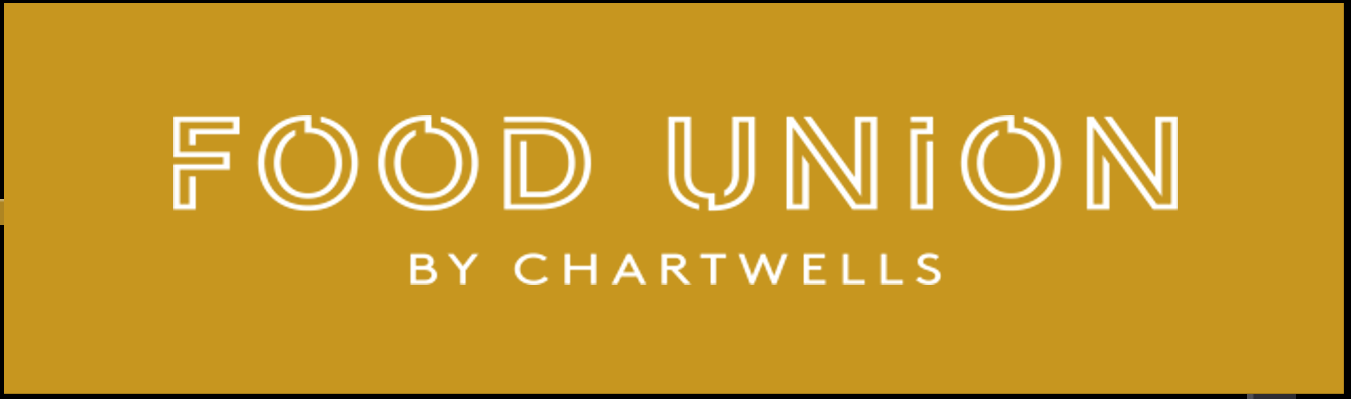 Tupton Academy Tariff
Go…
FOOD TO
DESSERTS
BREAKFAST
Oat Cookie				 60p
Traybakes 				 75p
Chocolate Brownie		 75p 
Flapjack 				 75p
Assorted Muffins			 95p
Doughnuts 				 75p
Belgium Waffles                          £1.25
Fresh Fruit Pot 			£1.20
Fresh Fruit				 45p
Grape Pot                                     £1.20
Melon Pot                                     £1.20 
Yoghurt Granola 			 £1.05
Jelly					  75p
Pizza (v)				£1.40
Pizza (Meat)		 		£1.75

Vegan Roll				£1.20
Cheese & Onion Pasty		£1.20

Jacket Potato Plain		£1.00
Jacket Potato (1 Filling)		£1.40
Jacket Potato (2 Fillings)		£1.85
Extra Filling				 45p

Sandwiches from			£1.50
Baguettes from			£2.10
Filled Panini from                       £2.10

Pasta Pot & Sauce			£1.70
Plain Pasta				£1.70

Hot Wraps   from                         £1.95

Mini Cheddars			£1.00
Muller Yoghurt			£0.87

Salad Box				£1.60
Filled Protein Box			£2.10
Toast & Butter 			35p
½ Cheese Toastie			60p
Breakfast Cereal 			£1.15
Sausage/Bacon Cob    		£1.15
Sausage/ Bacon Baguette	£2.10
Bacon & Egg Muffin 		£1.45
Quorn Muffin			£1.55
Porridge				35p
Toasted Teacake			90p
Bagel					£1.50
½ Bagel				£1.05
MAINS
DRINKS
Main Meal 		           	£2.56
Meal Deal				£3.55
Vegetable Portion 			50p
Potato Portion 			50p
Portion of Chips 			£1.00
Hot Dessert 				75p
Custard 				55p
Radnor Carton 200ml 		80p
Radnor Fizz/Still			£1.10
Juice Burst Bottle 330ml 		£1.25
Capri Sun				£1.25
Bottled Water 500ml 		90p
Milk Carton				75p
Viva Milkshake 200ml 		75p